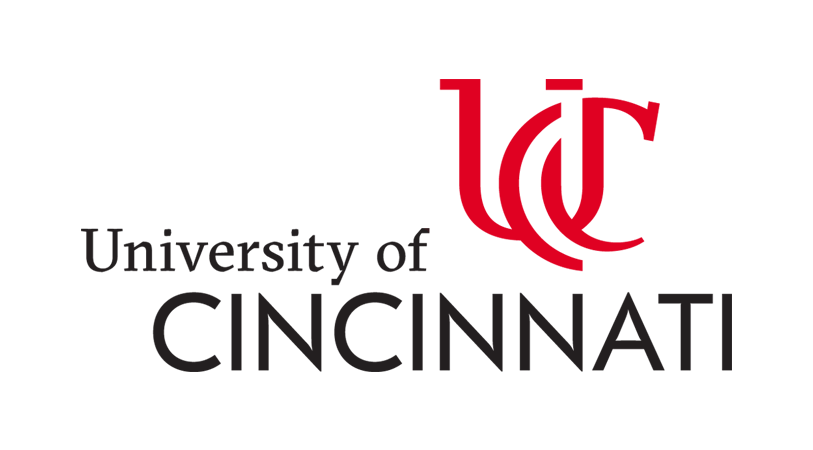 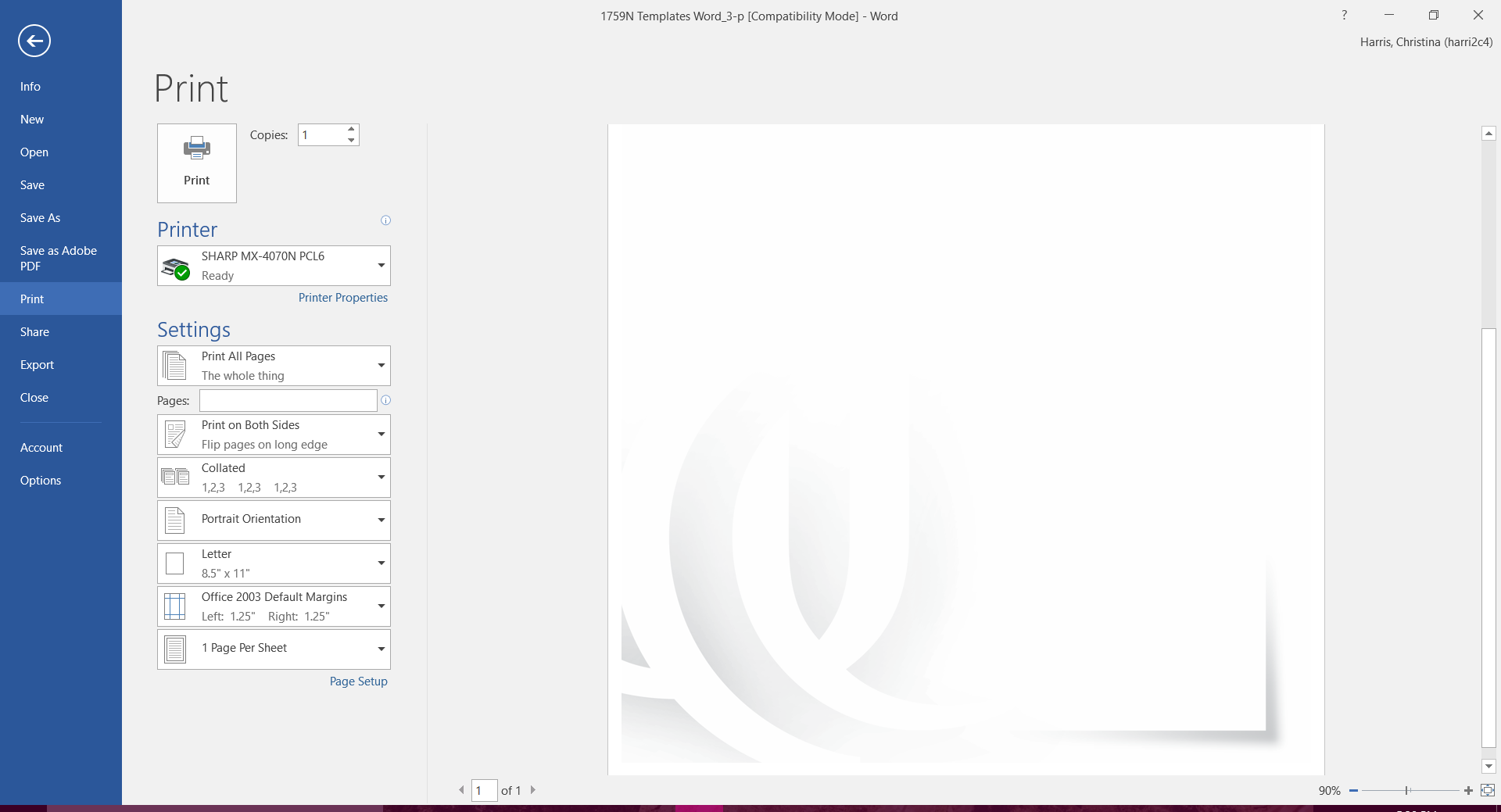 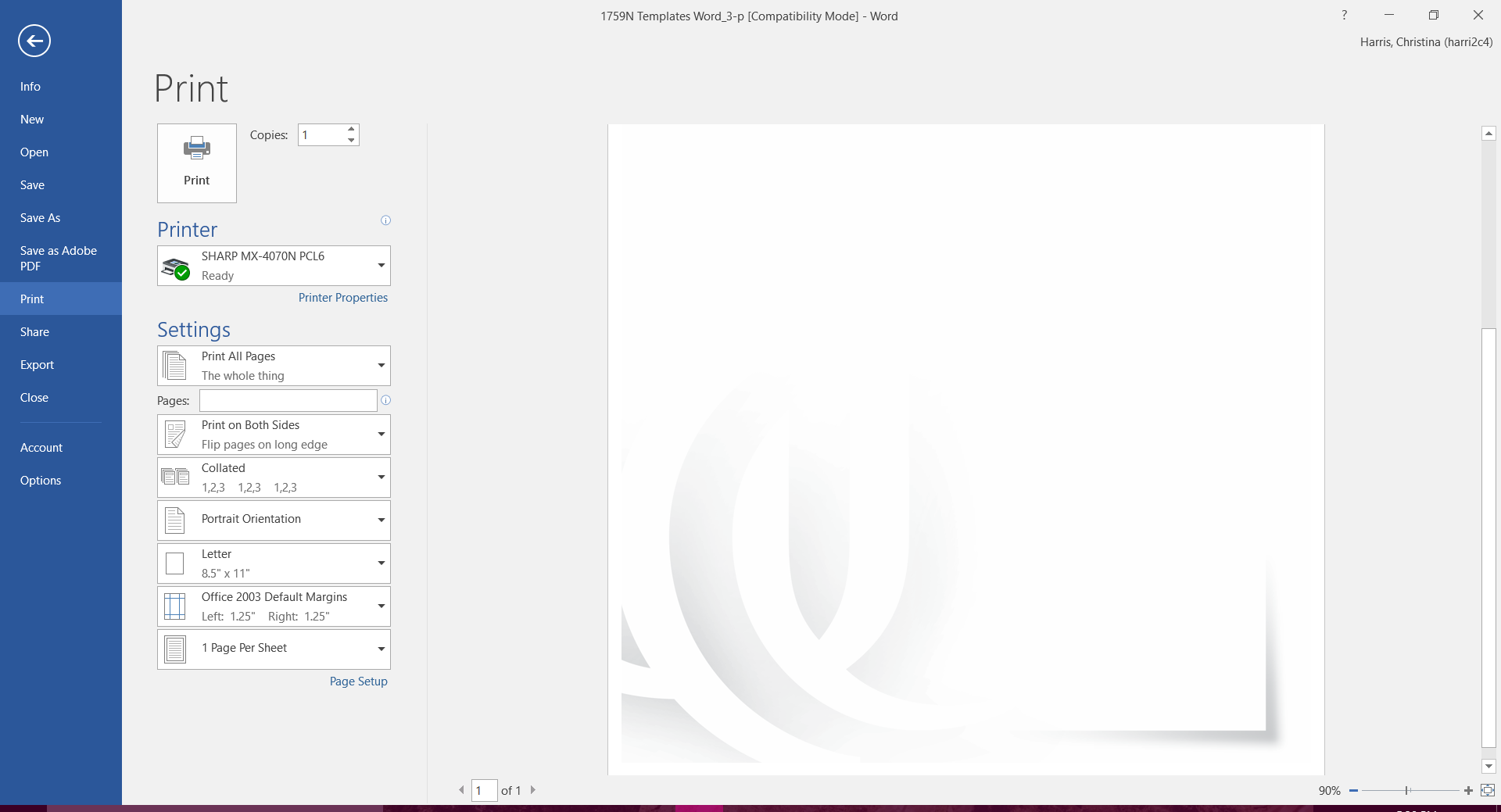 HLC Day
February 13, 9:30am - 2:00pm, TUC Great Hall
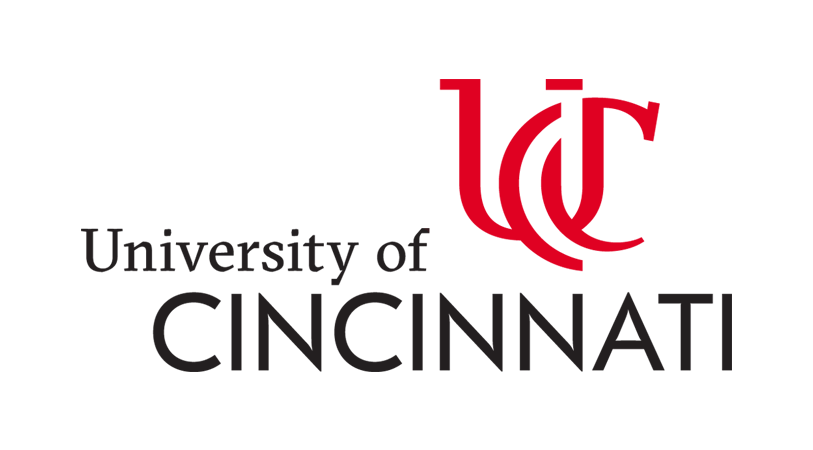 Criterion 1 – Mission
The institution’s mission is clear and articulated publicly; It guides the institution’s operations
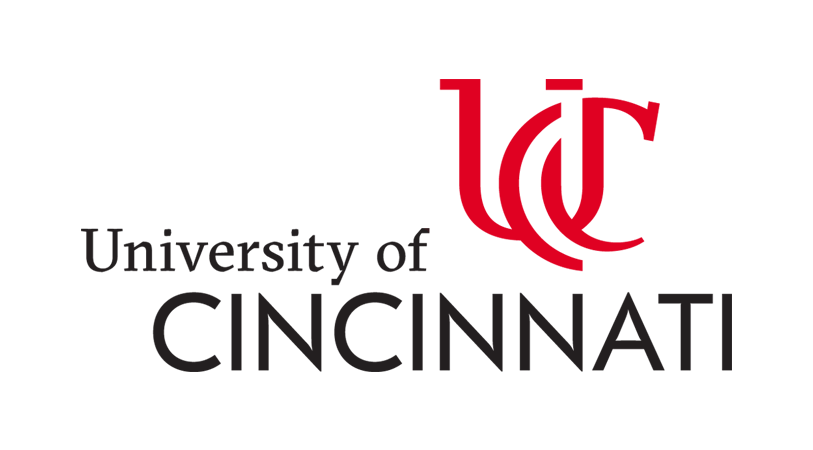 Steering Committee Members
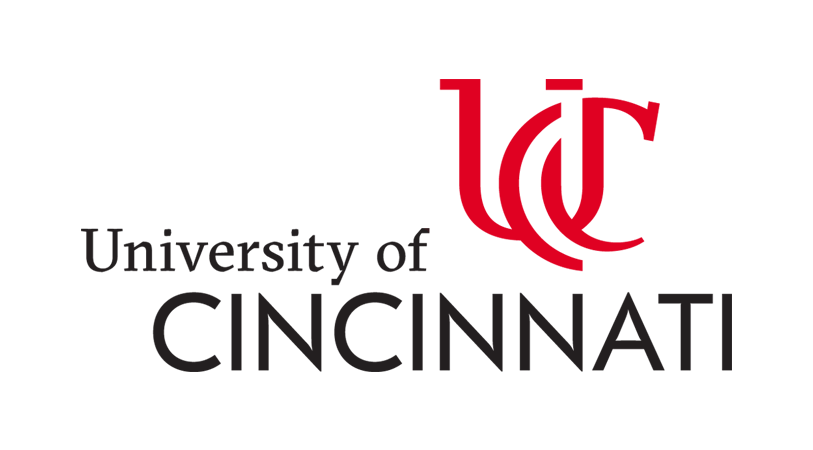 Summary of 1.A
The institution’s mission is clear and articulated publicly; it guides the institution’s operations.
The mission is developed through a collaborative process and is adopted by the board
Academic programs, student support services, and enrollment profile are consistent with the mission
Planning and budgeting priorities align with the mission
Mission Statement
The University of Cincinnati serves the people of Ohio, the nation, and the world as a premier, public, urban research university dedicated to undergraduate, graduate, and professional education, experience-based learning, and research.
We are committed to excellence and diversity in our students, faculty, staff, and all of our activities. We provide an inclusive environment where innovation and freedom of intellectual inquiry flourish.
Through scholarship, service, partnerships, and leadership, we create opportunity, develop educated and engaged citizens, enhance the economy and enrich our University, city, state and global community.
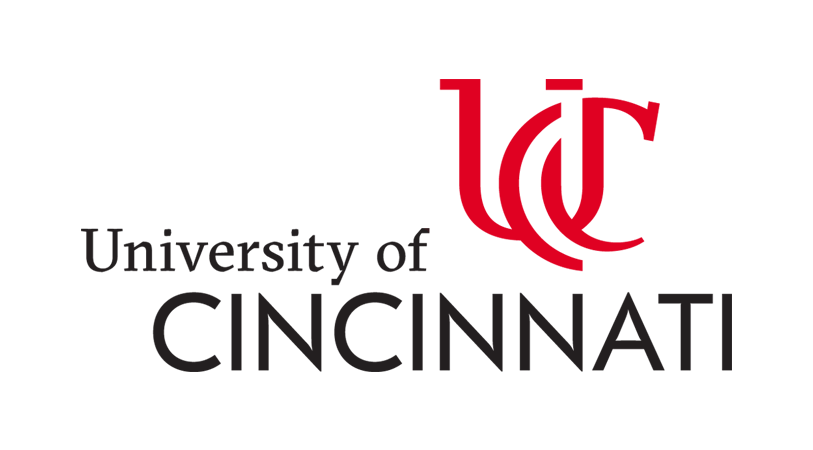 How UC Meets 1.A Requirements
Mission Statement:
Developed with input from various stakeholders. Approved on January 29, 2008 and amended March 2008
Guides strategic initiatives
General Education Program – experience based learning
Division of Experienced-Based Learning and Career Education – Co-op
Office of Research – dedicated support through the lifecycle of scholarly research and creative activities
Performance-based budgeting – annual budget hearings
Strategic Direction – platforms and pathways
Increasingly diverse enrollment profile
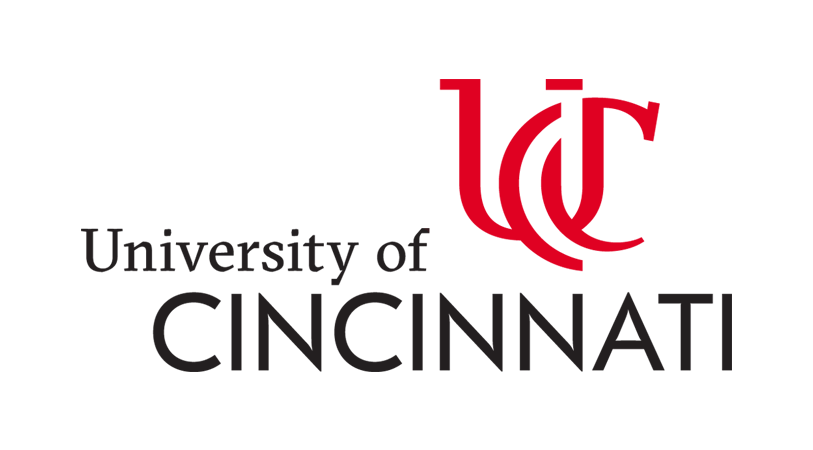 Summary of 1.B
The mission is articulated publicly.
Through public documents such as goals, plans, or institutional priorities
Mission documents are:
Current 
Explain the institution’s emphasis on the various aspects of the mission
Identify the nature, scope and intend constituents of the programs and services the institution provides
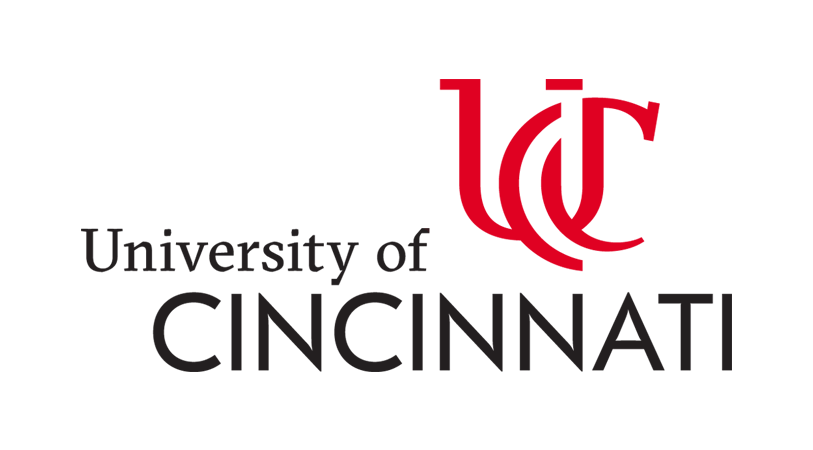 How UC Meets 1.B Requirements
Mission is on multiple websites and
Referenced in the Student Code of Conduct 
College and unit mission, vision, goals and objectives are in alignment with the mission.
Strategic direction supports UC’s mission:
Academic Excellence – Faculty Investment, Bearcat Promise, Staff Enrichment
Urban Impact – Urban Health, Urban Futures, CPS Strong
Innovation Agenda – Innovation District, Co-op 2.0, Inclusive Excellence
Constituents:
Students, Faculty, Staff
Local, national, international communities
Impact – local, state, global
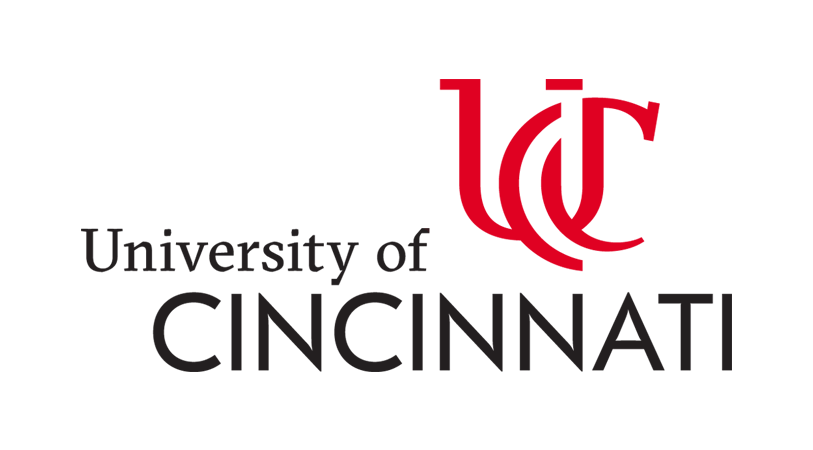 Summary of 1.C
The institution understands the relationship between its mission and the diversity of society.
Addresses its role in multicultural society
Processes and activities reflect attention to human diversity
Within the mission and
For the constituents it serves
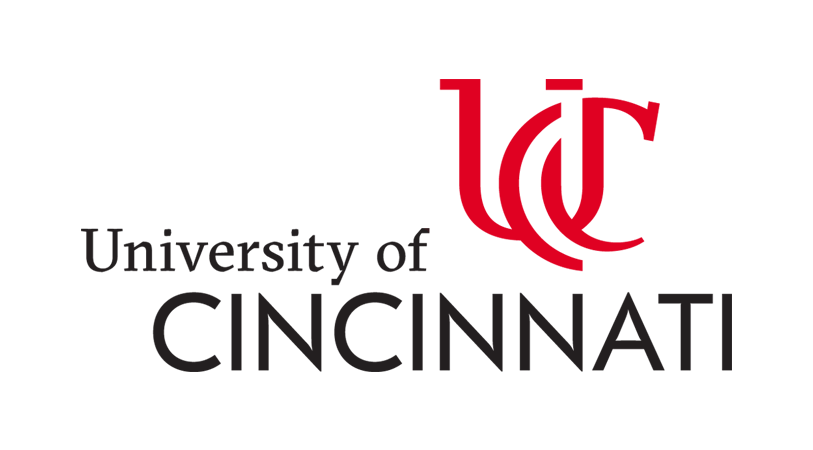 How UC Meets 1.C Requirements
President’s Diversity Council – charged with building institution wide-capacity to the meet the needs of an increasingly diverse campus
Diversity and Inclusion Resource Liaisons – diversity practitioners across the university sharing best practices
General Education Core – designed to direct students to courses and experiences that prepare graduates to contribute and thrive in a global, diverse and technological society 
Office of Equity, Inclusion & Community Impact
Accessibility Network- provide individuals with disabilities equal access to programs and activities.
Bafa Bafa – experiential training
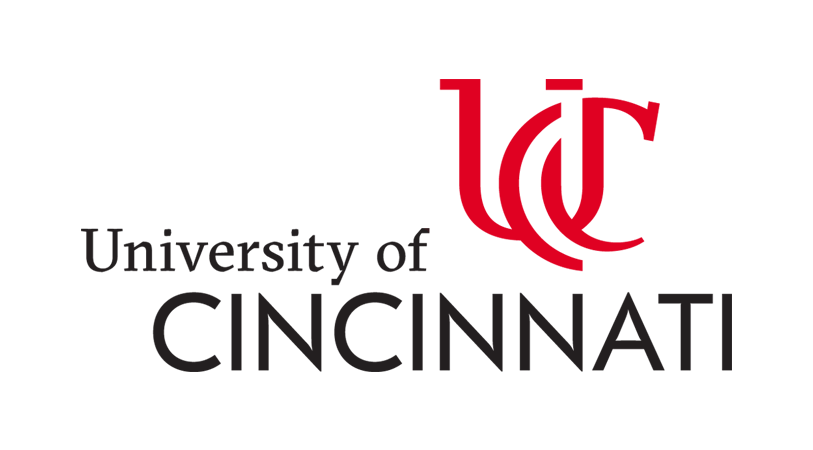 Summary of 1.D
The institution’s mission demonstrates commitment to the public good.
Actions and decisions reflect an understanding that the institution serves the public, not solely the institution, and thus entails a public obligation.
Educational responsibilities take primacy over other purposes
Institution engages with its identified constituencies and communities of interest and response to their needs
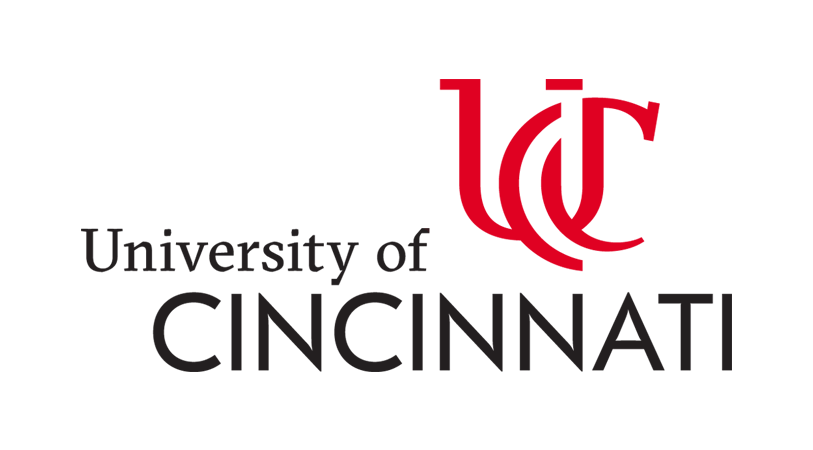 How UC Meets 1.D Requirements
Financial impact of UC’s volunteerism in the community exceeded $3M in 2015-16.
Examples of outreach and engagement : UC Scholars Academy, UC Serves, and the Innocence Project.
In 2016-17 – UC sent over 34,000 students into real work placements – student teaching, clinical placements, study abroad, co-ops, and internships.
The Safety and Reform Community Advisory Council – provides a forum for community input guides the UC Police Department forward to become a national model for best practices in urban-university policing.
UC Research Institute – created to advance industrial sponsorship of research and development. Creates a strategic approach for business engagement throughout the university.
Veteran’s Programs and Services, Uptown Consortium, Academic Health Center
Urban Health – embrace a more inclusive definition of “health” – healthcare, environment, economic health, moral, ethical, legal and social health.
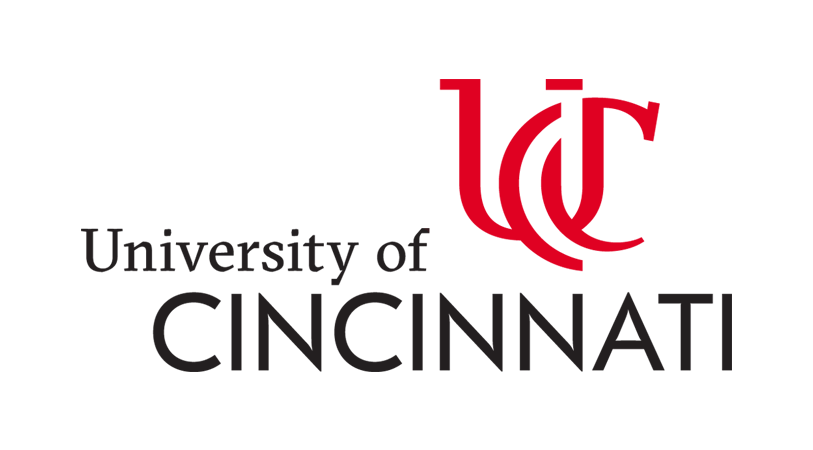 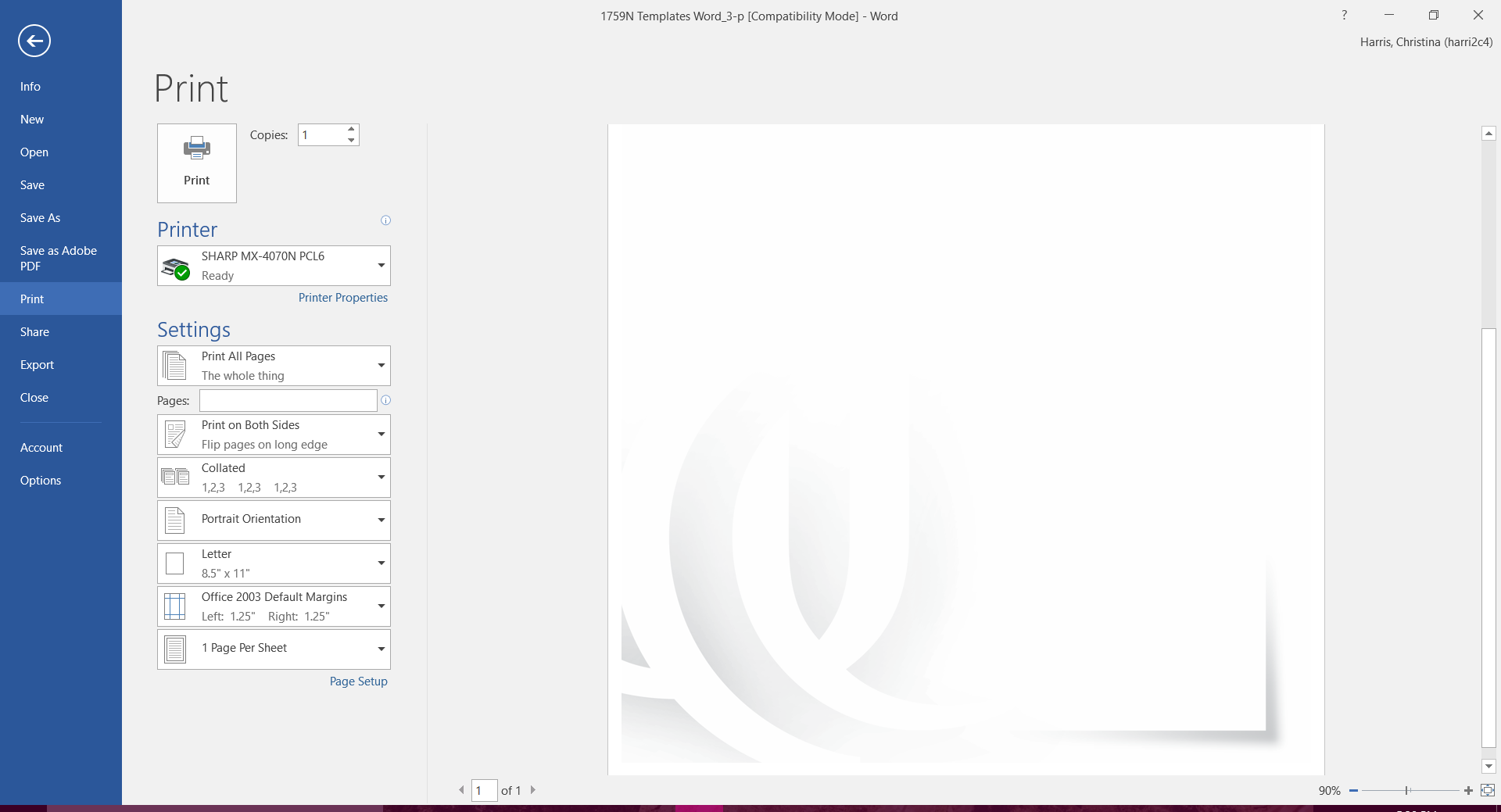 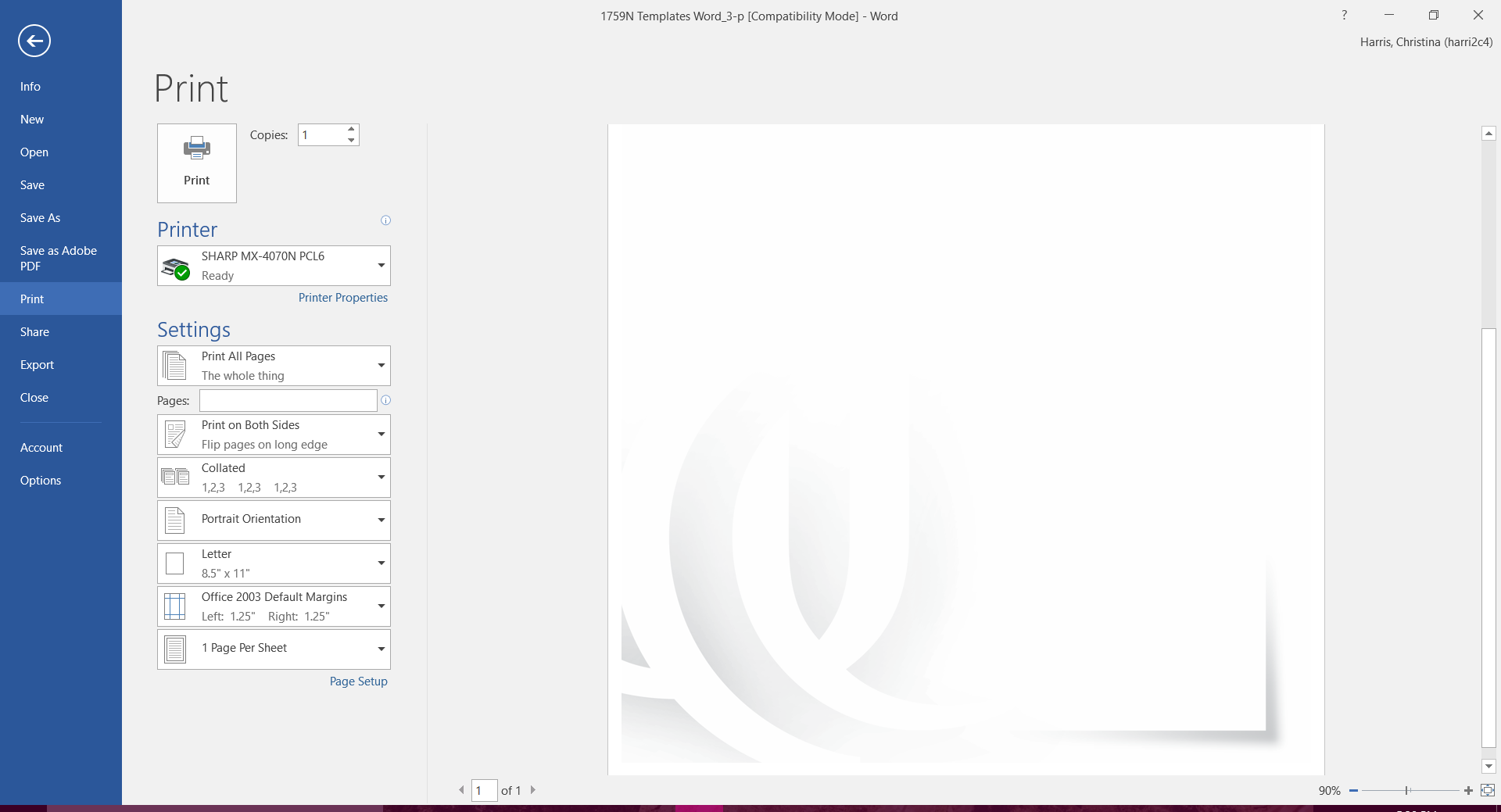 Questions?